CHỦ ĐỀ 8
PHÉP NHÂN, PHÉP CHIA
BÀI 45
LUYỆN TẬP CHUNG
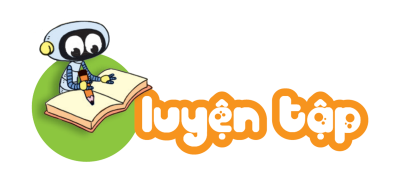 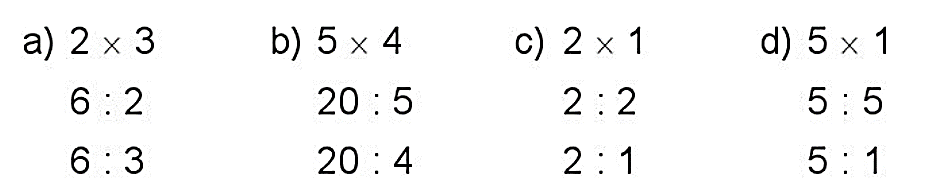 = 6
= 20
= 2
= 5
= 3
= 4
= 1
= 1
1
Tính nhẩm.
= 2
= 5
= 2
= 5
2
Viết tích thành tổng rồi tính (theo mẫu).
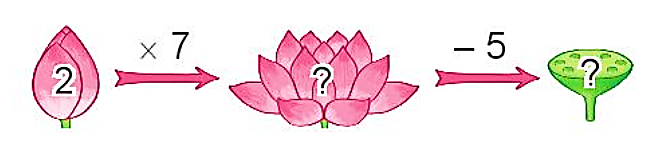 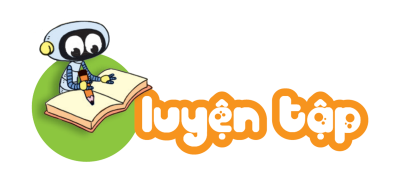 9
14
3
a)
?
Số
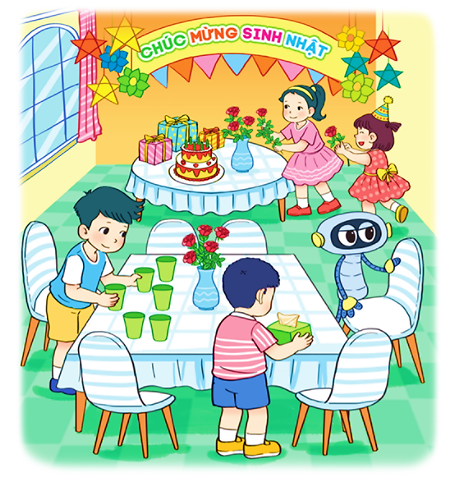 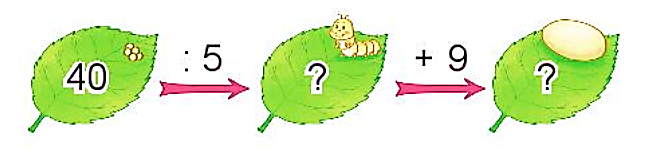 8
17
b)
4
Khi chuẩn bị cho buổi sinh nhật, mỗi lọ hoa Mai cắm 5 bông hoa. Hỏi 2 lọ hoa như vậy Mai cắm tất cả bao nhiêu bông hoa?
Bài giải
2 lọ hoa như vậy Mai cắm tất cả số bông hoa là:
Đáp số: 10 bông hoa.